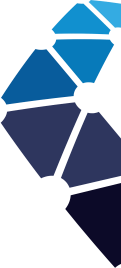 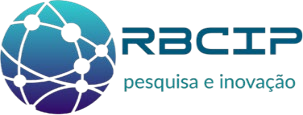 REDE BRASILEIRA DE CERTIFICAÇÃO, PESQUISA E INOVAÇÃO – RBCIP

PLANO DE DESENVOLVIMENTO DO 
TURISMO DA PESCA ESPORTIVA DE RONDÔNIA
AUDIÊNCIA PÚBLICA PIMENTEIRAS/RO
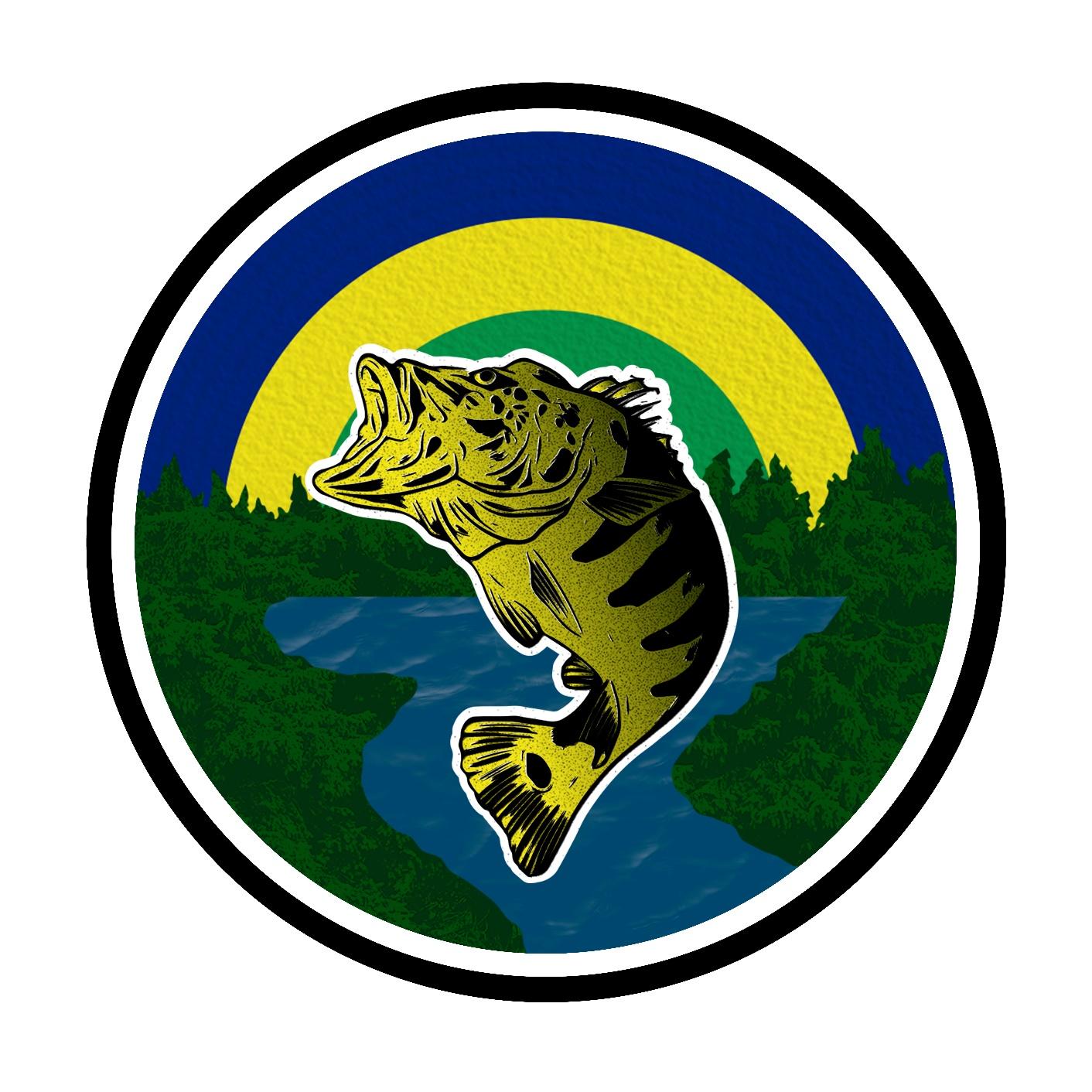 1
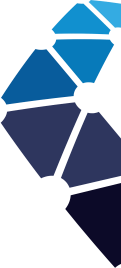 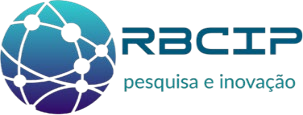 PLANO DE DESENVOLVIMENTO DO TURISMO DA PESCA  ESPORTIVA DE RONDÔNIA
2
3
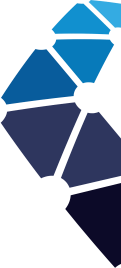 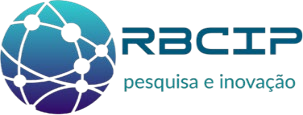 4
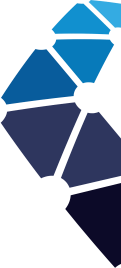 ENQUETES E ENDEREÇOS ELETRÔNICOS
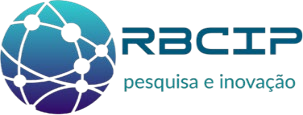 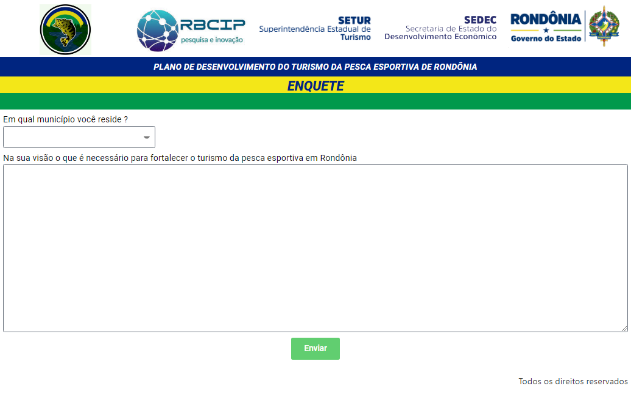 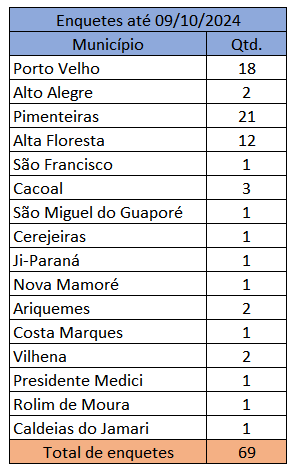 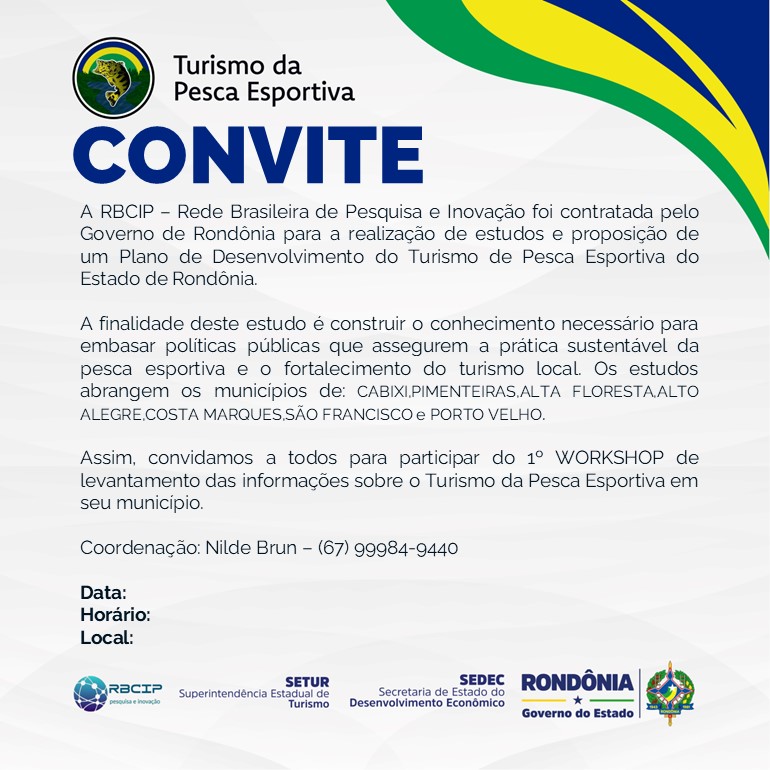 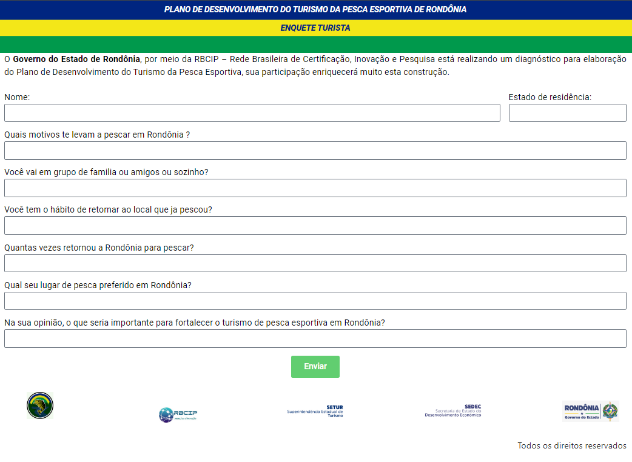 https://enquete.portalpescaesportivarondonia.com/
Endereços eletrônicos
https://turista.portalpescaesportivarondonia.com/
5
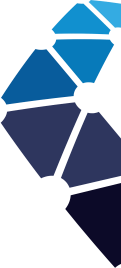 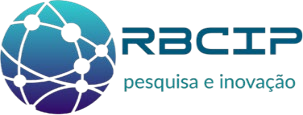 ³
⁴
¹, ²
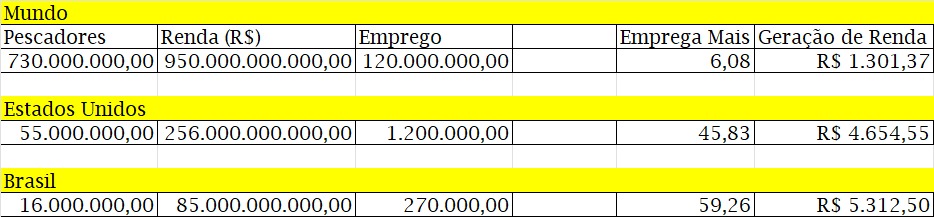 6
¹Arlinghaus et al., 2009, ²FAO, 2012; ³Cicarrelli , 2006; ⁴ANEPE, 2017.
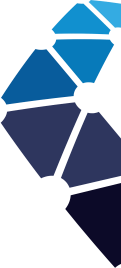 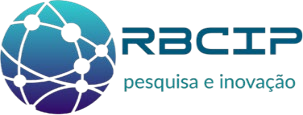 Pesca Esportiva no Estado de Rondônia
Mapa temático exibindo as principais Bacias Hidrográficas do Estado de Rondônia
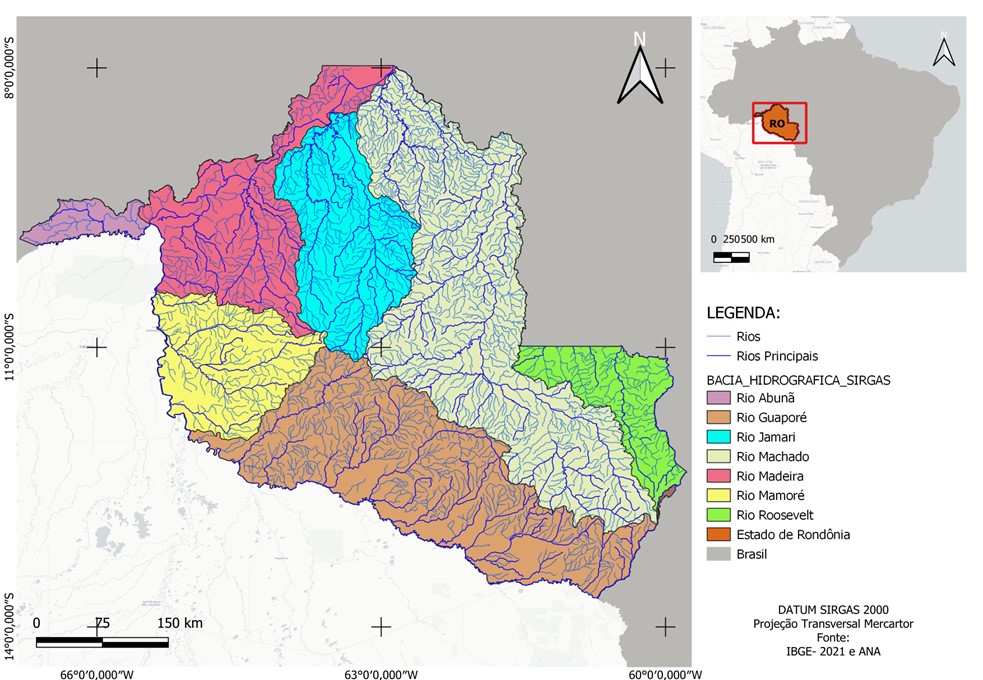 7
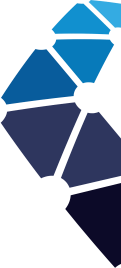 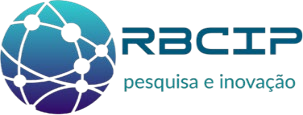 Pirarucus invasores nas bacias dos rios Guaporé e Mamoré e seus potenciais impactos sobre a pesca esportiva
Fugas de pirarucus das pisciculturas, contribuíram para sua invasão nos rios de todos os municípios rondonienses.
Resex – Rio Cautário
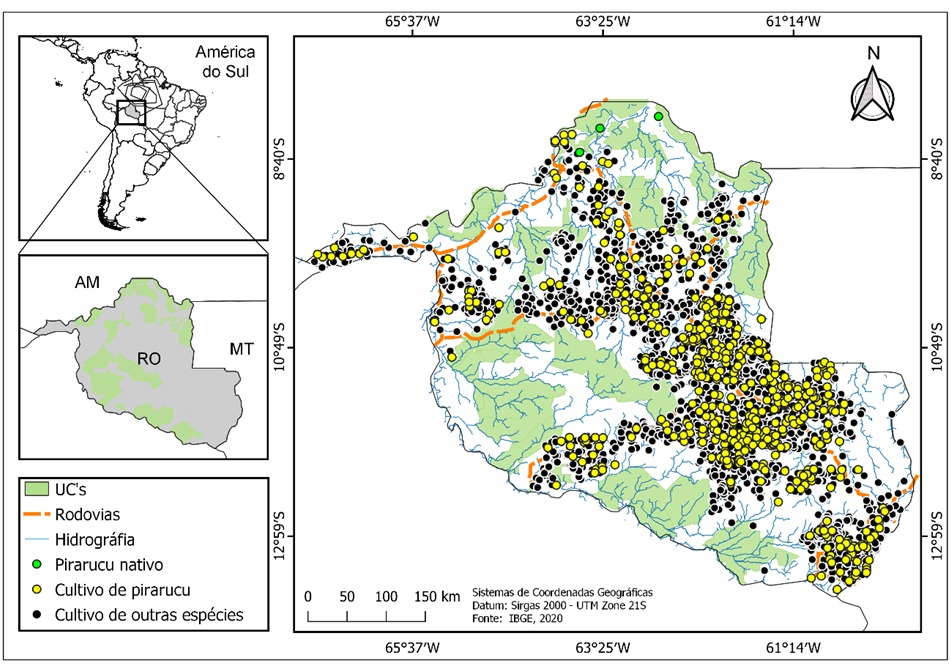 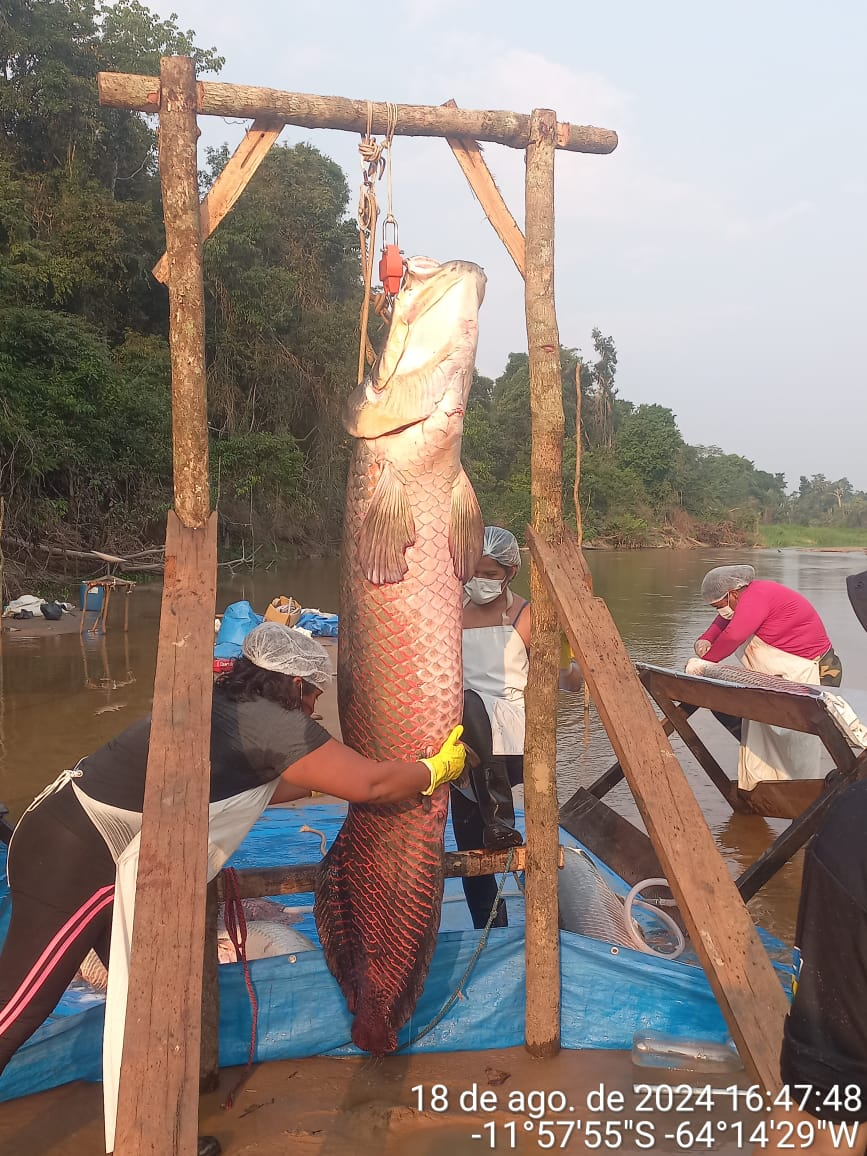 8
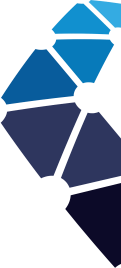 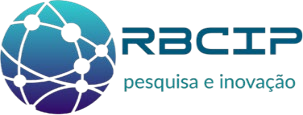 Pirarucus invasores nas bacias dos rios Guaporé e Mamoré e seus potenciais impactos sobre a pesca esportiva
Manejo do Pirarucu invasor
Cadeia Produtiva e comercial
Análise de conteúdo estomacal
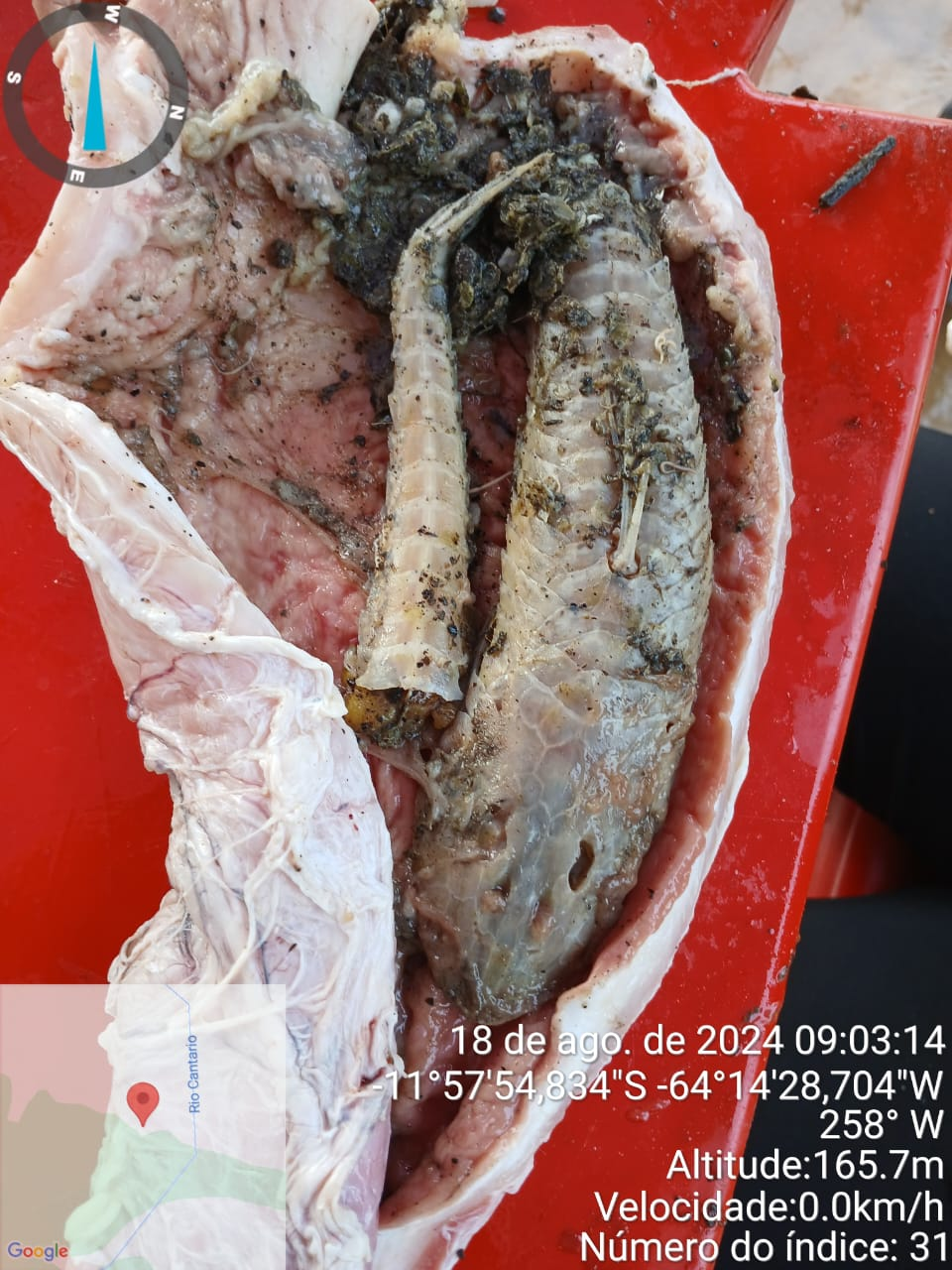 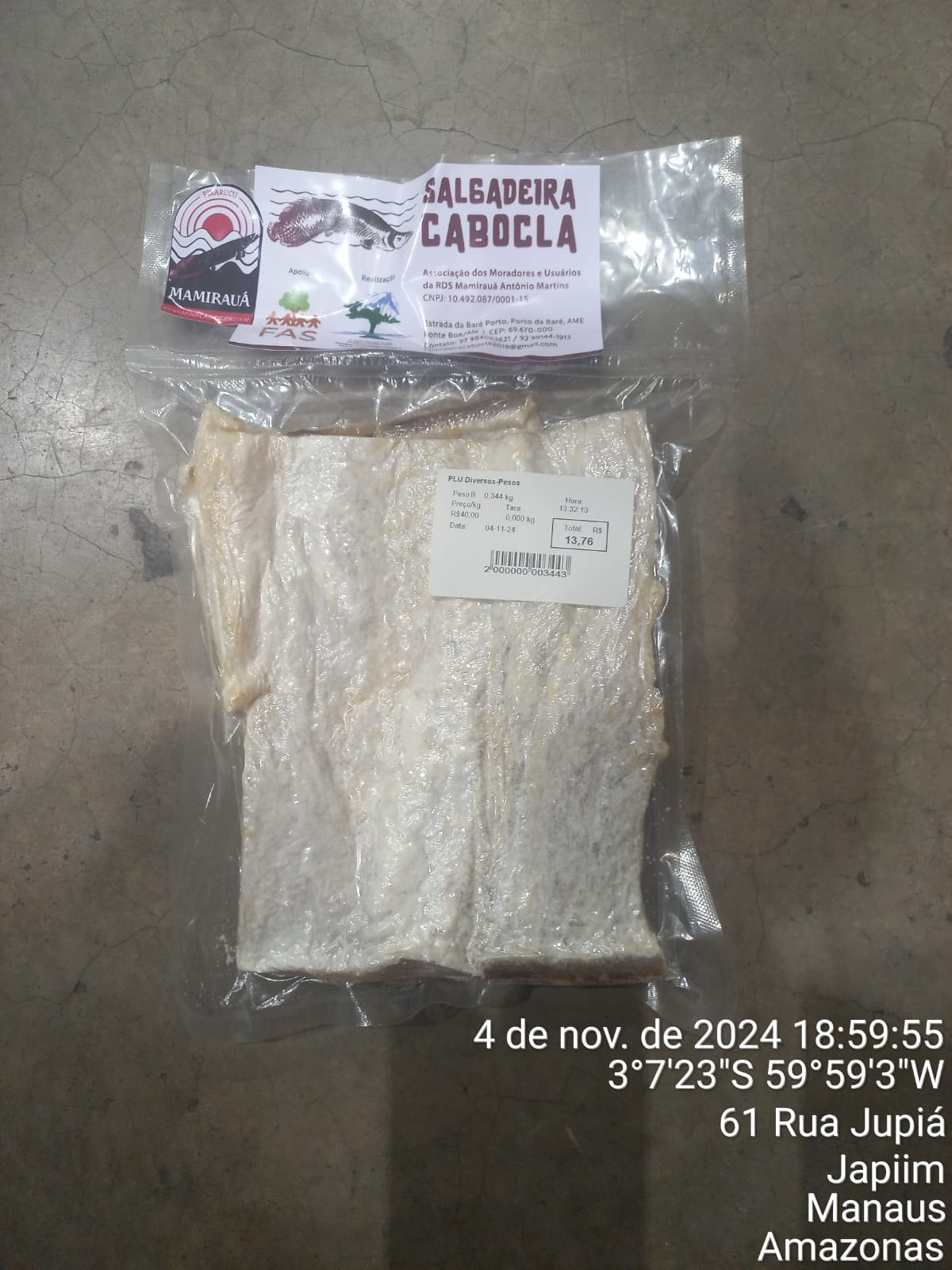 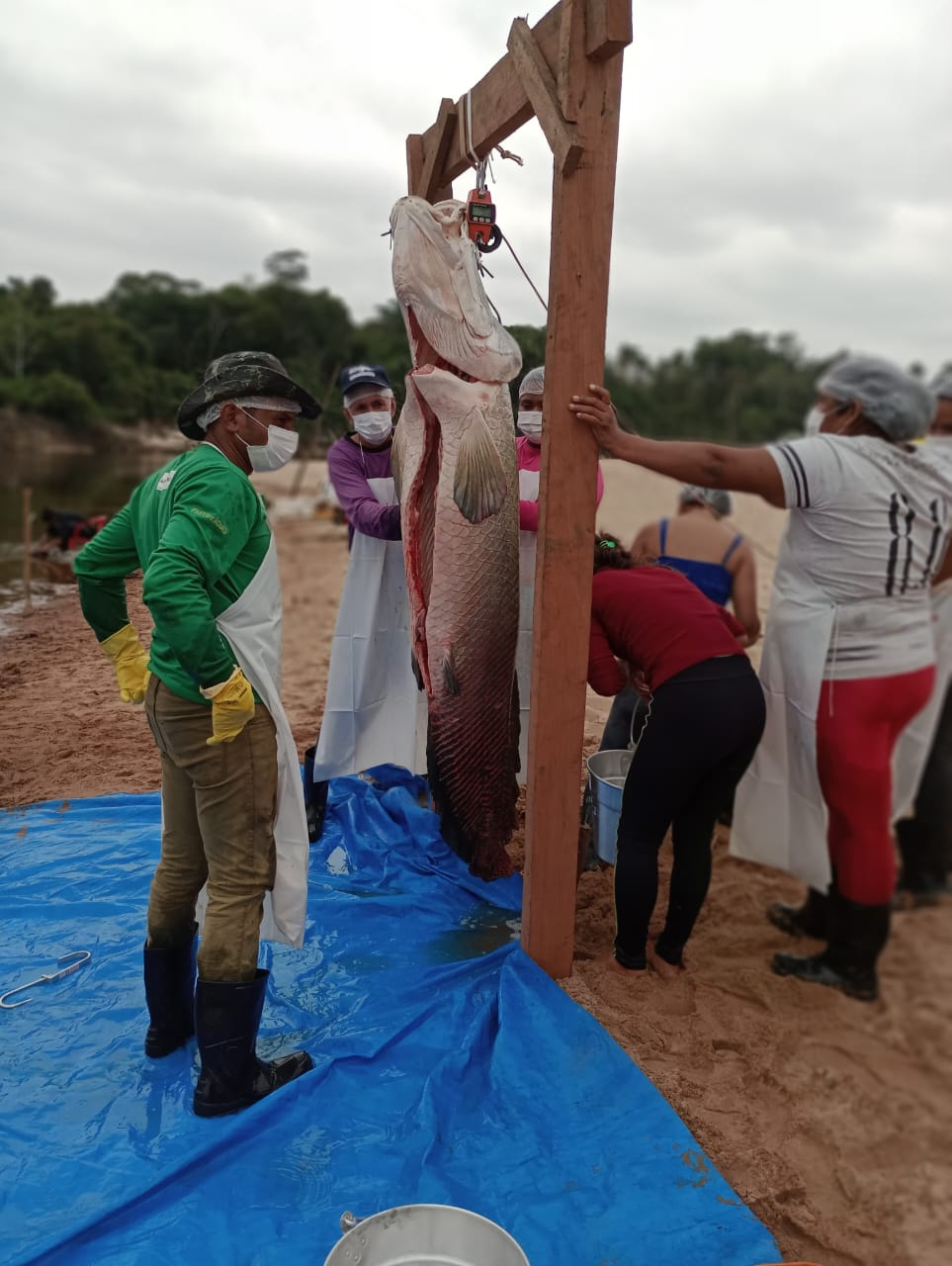 9
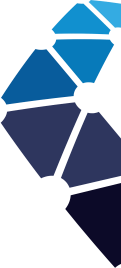 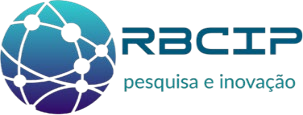 Introdução de Espécies Não Nativas e seus Impactos na bacia do rio Guaporé
Espécies invasoras tem causado preocupação. 
1) O jaraqui-escama-grossa


2) O pirarucu

Impactos - Agora fazem parte dos estoques de peixes da região e ameaçam o equilíbrio da ictiofauna nativa.
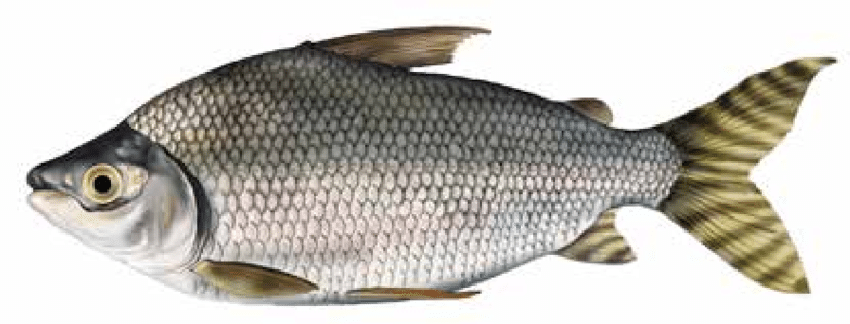 Consomem matéria orgânica, incluindo ovas de outros peixes
Semaprochilodus insignis
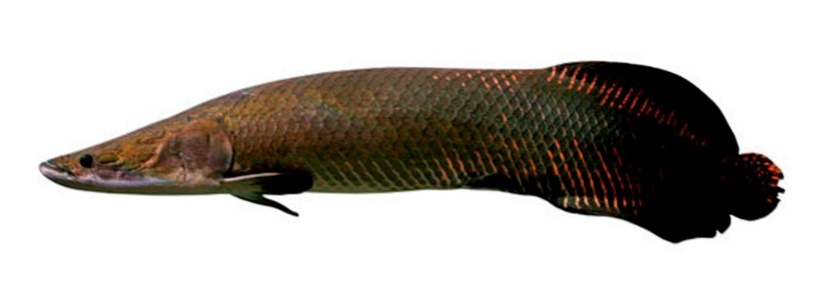 Carnívoro voraz de grande porte (3m  e 242Kg), ameaça predatória
Arapaima gigas
Ações Necessárias – Intensificar o monitoramento e controlar a população dos pirarucus invasores para preservar a biodiversidade de peixes local
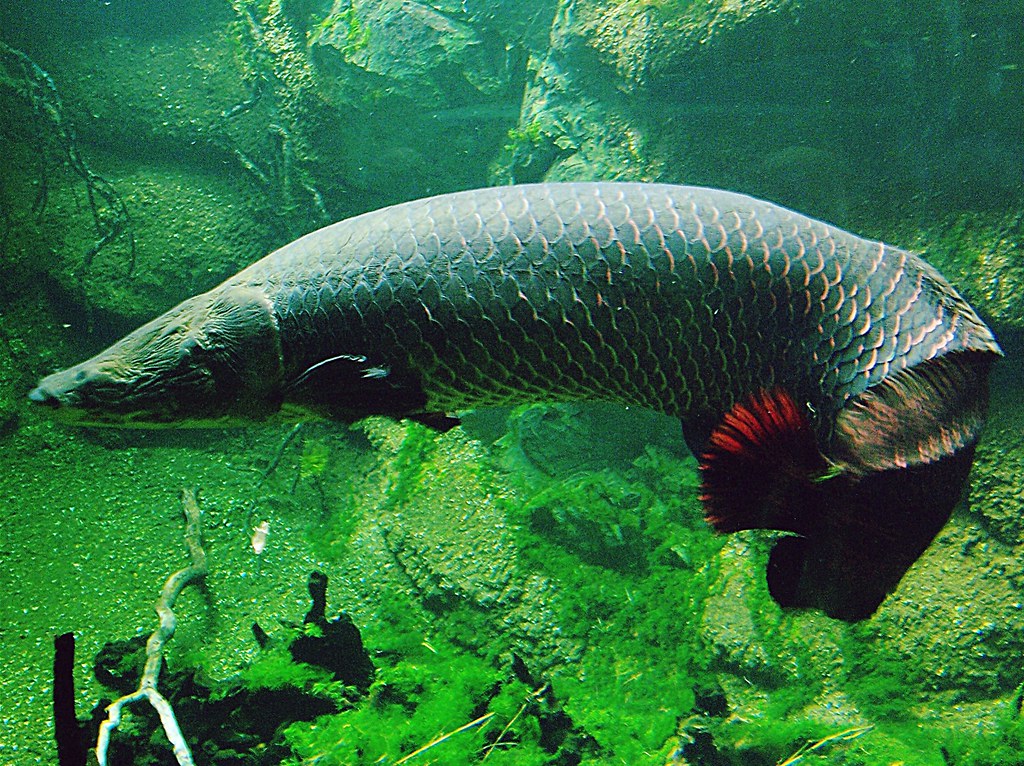 Observam-se a diminuição dos cardumes de peixes após a presença do pirarucu invasor na bacia do rio Guaporé.
Esta Foto de Autor Desconhecido está licenciado em CC BY-SA-NC
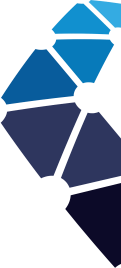 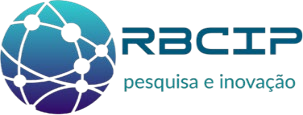 Pesca Esportiva no Estado de Rondônia
De acordo com estudos de (2024): 
O crescente segmento turístico da pesca esportiva no estado, vem atraindo anualmente para a região pescadores esportivos nacionais e estrangeiros, a fim de realizar pescarias na Amazônia para capturar os grandes troféus, fator que tem aumentando muito a pressão sobre os estoques naturais de peixes.
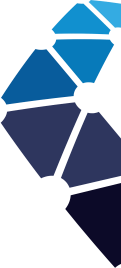 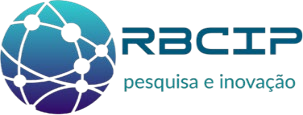 Pesca Esportiva no Estado de Rondônia
 Salientam ainda, que os órgãos gestores do estado e as comunidades envolvidas no turismo de pesca esportiva e pesca comercial necessitam de uma definição sobre os impactos ocasionados por cada um dos segmentos envolvidos nesse processo, bem como, medidas de zoneamento exclusivas de áreas de pesca esportiva na bacia do rio Guaporé e Madeira e futuramente a definição de cargas de exploração de pesca esportiva embarcada nos rios de Rondônia.
IMPACTO AMBIENTAL DA ATIVIDADE DA PESCA ESPORTIVA
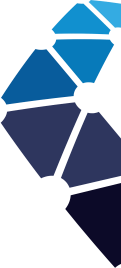 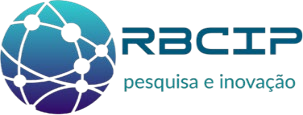 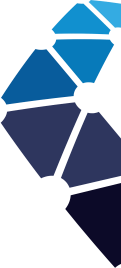 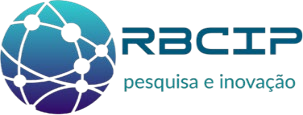 MODELOS DE PESCA ESPORTIVA SUSTENTÁVELNO MUNDO E BRASIL
Gestão Baseada em Ecossistemas - Países como: USA, Nova Zelândia
Este enfoque considera todo o ecossistema marinho, não apenas espécies individuais. Com práticas como a proteção de habitats críticos, monitoramento científico contínuo e redução de captura acidental.
15
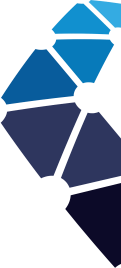 Modelos Europeus de Pesca Sustentável 
Na Europa, países como Noruega, Grécia e Portugal
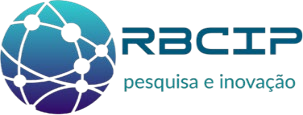 A Noruega se destaca com sua abordagem baseada em pesquisa científica robusta e legislação rigorosa. O país proibiu o descarte de peixes capturados e utiliza tecnologias avançadas para rastreamento e monitoramento.
	Na Grécia e em Portugal, o pesca-turismo integra atividades turísticas às práticas de pesca tradicionais. Turistas participam de excursões guiadas, aprendendo sobre técnicas sustentáveis e a importância da conservação marinha.
16
Iniciativas na América Latina - Argentina, Chile e Brasil
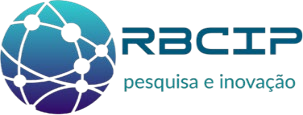 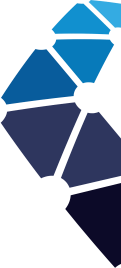 Na Argentina, destaca-se a gestão de pesca artesanal sustentável na Patagônia e a implementação de Áreas Marinhas Protegidas como Namuncurá –Banco Burdwood. O Chile adota o modelo de Direitos de Uso Territorial de Pesca (TURF) em locais como Caleta, Coliumo e as Ilhas Juan Fernández.
	No Brasil, iniciativas como a da Reserva de Desenvolvimento Sustentável Uatumã, na Amazônia, promovem a pesca esportiva "pesque e solte" como prática sustentável.
17
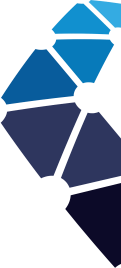 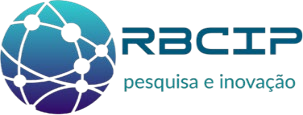 Modelos Asiáticos e do Pacífico – Japão e Austrália
No Japão -integra o turismo à pesca sustentável, valorizando tradições pesqueiras e conservação dos estoques. Em áreas como Toba e as Ilhas Ogasawara, pescadores locais guiam turistas, proporcionando imersão nas técnicas tradicionais e práticas sustentáveis. Na 	Austrália a pesca sustentável voltada ao turismo segue padrões rigorosos, como os do Marine Stewardship Council (MSC) Conselho de Manejo Marinho Organização sem fins lucrativos que visa estabelecer padrões para a pesca sustentável, padrões do MSC são avaliadas por uma equipe de Órgãos de Avaliação de Conformidade.
18
Modelos na América Central e Caribe
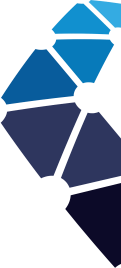 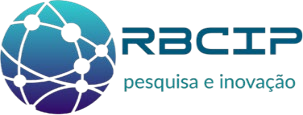 El Salvador, Costa Rica e Panamá estão implementando iniciativas de pesca sustentável voltada ao turismo. Em El Salvador, projetos comunitários promove uma restauração de manguezais e a pesca artesanal sustentável. 
	Na Costa Rica, o pescaturismo é promovido como alternativa econômica com foco em práticas pesque e solte. O Panamá utiliza Áreas Marinhas Protegidas para controlar a sobrepesca e fomentar o turismo de pesca sustentável. Essas iniciativas visam proteger habitats críticos, restaurar estoques pesqueiros e proporcionar benefícios econômicos às comunidades locais.
19
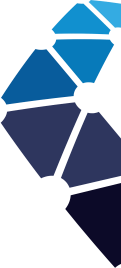 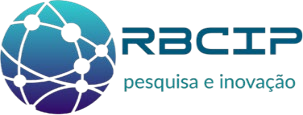 Desafios e Perspectivas Futuras
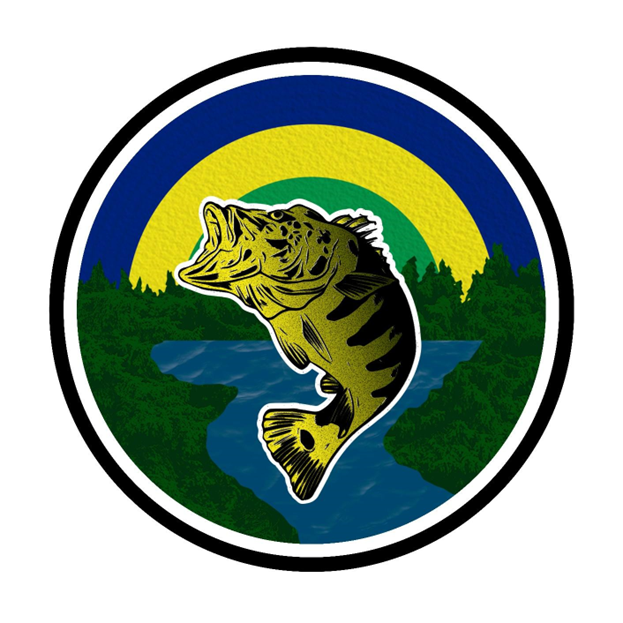 20
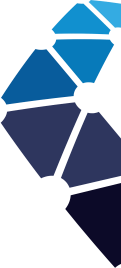 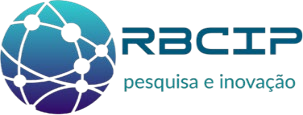 Programa de Regionalização e Mapa do Turismo Brasileiro
Em Rondônia, o Mapa de Regionalização foi instituído pela Portaria nº 57/2019/SETUR-CTUR, publicado no DOE nº 219 de 22/11/2019. O estado é dividido em polos turísticos, porém o Programa de Regionalização não contempla todos os municípios objeto deste estudo. Das sete regiões turísticas de Rondônia, apenas quatro municípios relevantes para este estudo estão incluídos: Porto Velho, Costa Marques, Pimenteiras do Oeste e Alto Alegre dos Parecis.
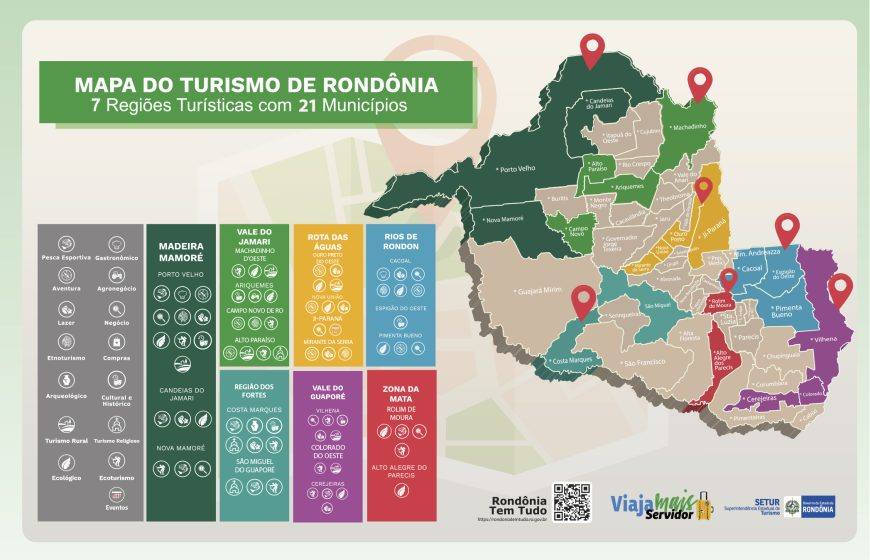 21
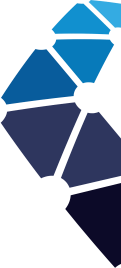 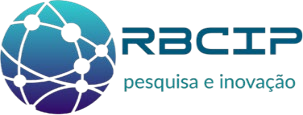 PROGRAMA DE REGIONALIZAÇÃO E MAPA DO TURISMO BRASILEIRO
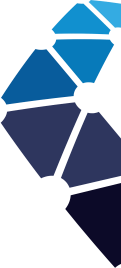 CARACTERIZAÇÃO DO MUNICÍPIO DE CABIXI/RO
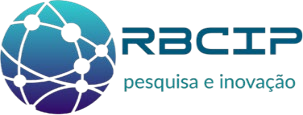 Informações socioeconômicas
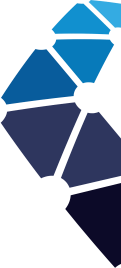 CARACTERIZAÇÃO DO MUNICÍPIO DE CABIXI/RO
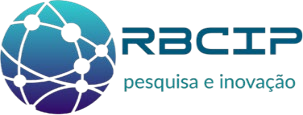 Informações socioeconômicas
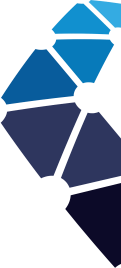 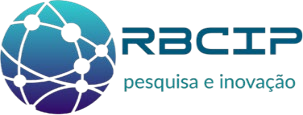 Atrativos e Infraestrutura Turística
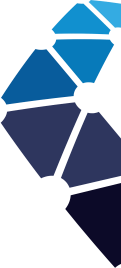 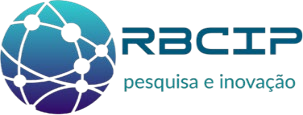 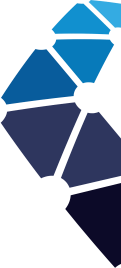 Desafios ambientais
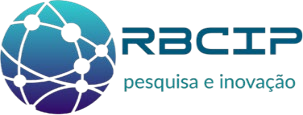 Os desafios ambientais de Pimenteiras do Oeste envolvem os mesmos desafios de muitas áreas da Amazônia e da região de Rondônia, relacionados, principalmente, à preservação dos recursos naturais e ao uso sustentável do território, entre os quais, destacam-se: o comprometimento da biodiversidade local e desequilíbrio ecológico gerado pelo desmatamento; as queimadas, especialmente nos período de seca, que contribuem para a degradação de habitats naturais e reduzem a biodiversidade; a caça e a pesca predatória, que reduzem as espécies nativas, muitas das quais em extinção; a gestão dos resíduos sólidos e a poluição dos recursos hídricos; entre outras.
CARACTERIZAÇÃO DA PESCA ESPORTIVA EM CABIXI/ROBase Metodológica para caracterização do Turismo da Pesca Esportiva – Sistema de Turismo
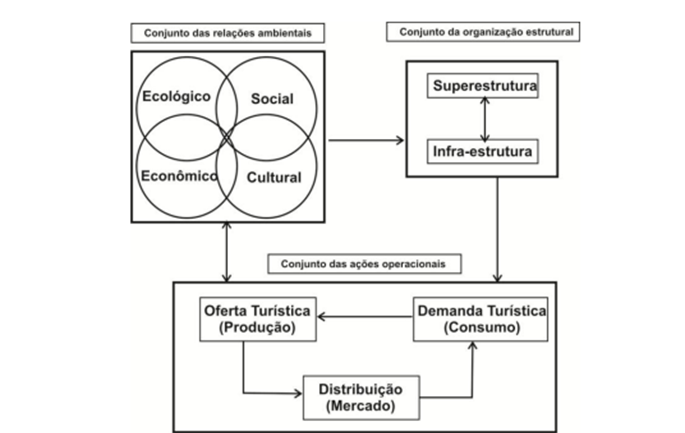 Fonte: adaptação do modelo de Beni (2003), por Heros Augusto
                 Santos Lobo, disponível no  artigo “Sistemas Socioambientais
                 Complexos: Contribuições Teóricas
                 Para o Estudo da Modelagem Sistêmica do Turismo”.
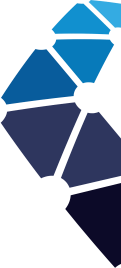 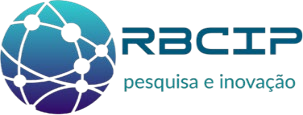 Base Metodológica para Caracterização do Turismo da Pesca Esportiva
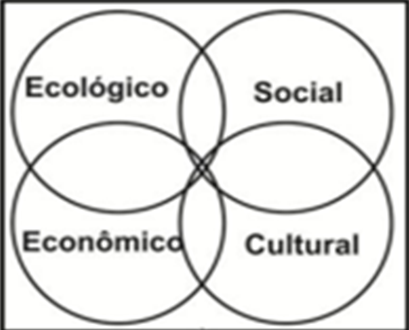 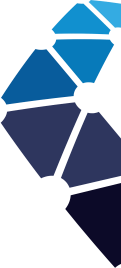 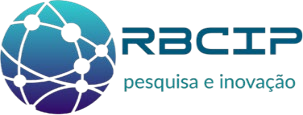 2– O  conjunto da organização estrutural -superestrutura, ou seja, as políticas e as diretrizes que regulam e desenvolvem a atividade turística e a tríplice infraestrutura: básica, turística e de apoio.
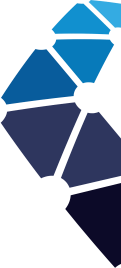 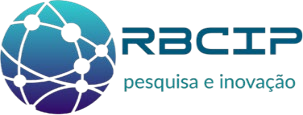 3 - O conjunto das ações operacionais - relação no mercado da Oferta e da Demanda turística e o Processo de Distribuição (mercado).
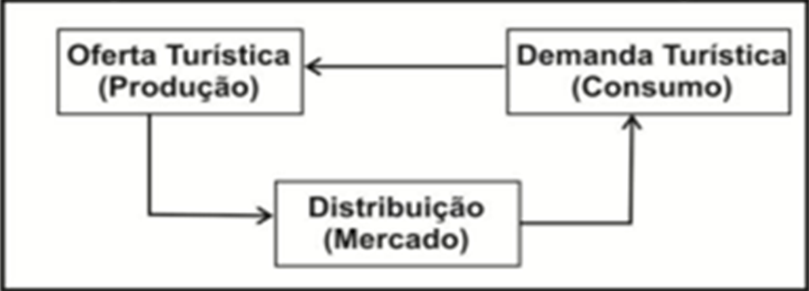 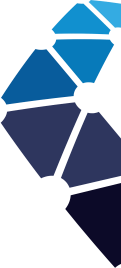 Rede Hoteleira em Pimenteiras
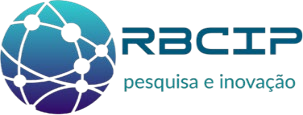 Os turistas chegam, principalmente em família, casal e em grupos. Os empreendimentos não têm parceria com agências e operadoras, elas atraem seus próprios clientes. Segundo elas, as condições climáticas de seca, queimadas e poluição, reduziram o número de clientes, muitas tiveram cancelamento.
32
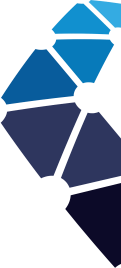 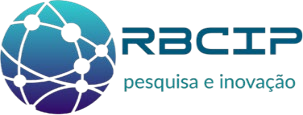 COMÉRCIO EM PIMENTEIRAS
33
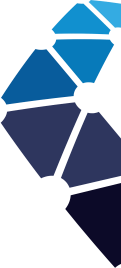 Intervenções para melhorar o ambiente comercial e a pesca esportiva
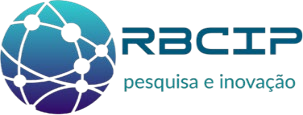 34
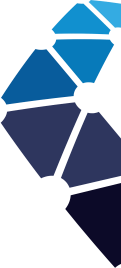 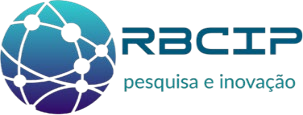 Visão de futuro
 Pimenteiras ser reconhecida como:
Cidade verão
Paraíso tropical
Cidade verão – cidade viva
Menina dos olhos do estado.
35
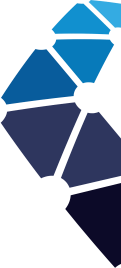 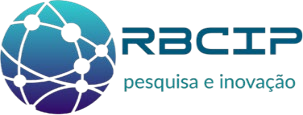 36
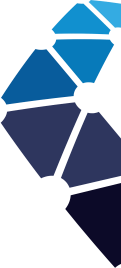 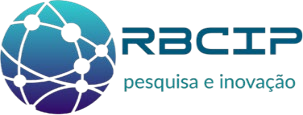 1 - Em relação ao conjunto de relações ambientais - mostra a relação entre o turismo e o meio ambiente – econômico, social, cultural e ecológico no qual se cria, se insere, influência e por ele é influenciado.
PONTOS FORTES
A flora e fauna local.
Acolhimento e receptividade.
Clima favorável o ano todo.
Limpeza do rio por voluntários e moradores da cidade.
Parque Corumbiará.
A localidade apresenta outros potenciais turísticos como: observação de aves.
37
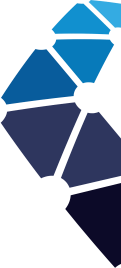 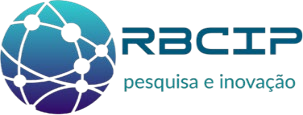 PONTOS FRACOS
A ausência de fiscalização contribui para a pesca predatória.
Fiscalização sem ponto de apoio e insuficiente efetivo.
Lixo ao longo dos rios.
Valas do agro/drenos que vão direto para os rios.
Plantações próximas ao rio.
Quadro de saúde – vários casos de câncer e quadro alérgico em função dos agrotóxicos.
Legislação – a legislação diferenciada entre RO – MT e Bolívia.
Embalagens de agrotóxicos nas margens do rio – descarte inadequado.
Ausência de triagem de pescadores.
Turistas indo para o rio sem piloteiro.
Pesca com rede, falta de consciência.
Peixes escassos. Comércio fraco - Faltam equipamentos e materiais para vender aos turistas: barcos, iscas etc.
Não existe proibição da pesca. Ausência de plano de manejo para exploração do Parque Corumbiará.
38
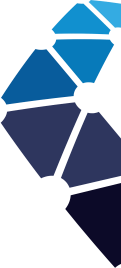 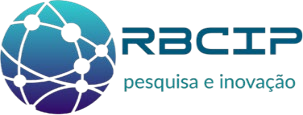 OPORTUNIDADES
Aumento da consciência da população sobre as questões de sustentabilidade.
Existência de tecnologia que favorece a repovoação de peixes.
Modelo como o Pantanal na divulgação do destino.
Aumento do número de mulheres pescando no Brasil e região.
A lei de MT é um exemplo a ser seguido.
 AMEAÇAS
Condições climáticas – queimadas, desmatamentos, seca e a diminuição das águas do rio.
Extinção das espécies.
Política muito branda no estado de Rondônia que oportuniza a pesca predatória.
Rios poluídos com agrotóxicos.
Invasão do pirarucu nos rios.
Turistas conscientes deixam de vir para Rondônia por conta da pesca predatória.
39
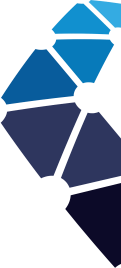 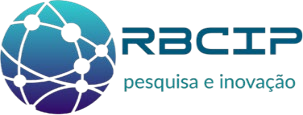 2 - Em relação ao conjunto da organização estrutural - mostra a superestrutura, ou seja, as políticas e as diretrizes que visam  regular e  desenvolver a atividade turística, sempre em harmonia com o conjunto das relações ambientais e a tríplice infraestrutura: básica, turística e de apoio, necessárias aos turistas e, especialmente, e aos moradores da localidade onde o turismo é foco de implementação.
 PONTOS FORTES
Eventos turísticos como: Festival de Praia, Canoagem, Torneio e campeonato de pesca. 
Existência de Barcos Hotéis. Infraestrutura Local – porto – embarque e desembarque.
Existência de Guias de turismo/piloteiros.
Culinária local, pratos típicos da região. Facilidade de acesso por rodovias.
Agricultura familiar no fornecimento de produtos.
PONTOS FRACOS
Falta infraestrutura ao turista, falta restaurante e hospedagem. Guias despreparados – falta capacitação em ética, compromisso e atendimento ao turista da pesca esportiva.
Ausência de sinalização em pontos perigosos no rio, tipo: lugar com pedras, bancos de areia.  Associação de guia de pesca / piloteiros não é atuante.
40
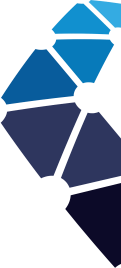 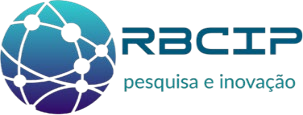 AMEAÇAS
Falta de voos regulares e aeroportos preparados para receber os aviões em clima com fumaça.
Poucas companhias aéreas atuando em Vilhena.
Pesca no período de defeso.
3 - Em relação ao conjunto das ações operacionais - mostra a relação no mercado da oferta e da demanda turística e o processo de distribuição. A organização da oferta por meio da formatação de produtos turísticos é estratégia para o desenvolvimento dos destinos e das regiões onde estão inseridas.
 PONTOS FORTES
 Existência de Plano Municipal de Turismo.
  PONTOS FRACOS
Produtos não formatados - Inexistência de roteiro turístico. Inexistência da cadeia formal do turismo.
Principal produto do turismo da pesca esportiva (PEIXE), encontra-se em risco.
Ausência de monitoramento do turismo da pesca esportiva - dificultando a implantação de políticas públicas para o turismo da pesca esportiva.
41
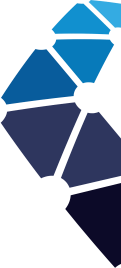 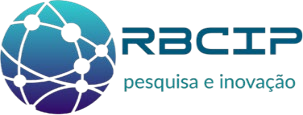 Principais solicitações:
Fiscalização mais drástica; campanha de conscientização para quem vem pescar; melhor comércio em pimenteiras - preços elevados
Melhorar o comércio local; passeio no rio somente com piloteiro; legislação igual ao DE Mato Grosso.
Culinária diferenciada com pratos regionais; receber bem o turista
Incremento do comércio local; culinária regional de qualidade.
Fechar a pesca comercial; tanques nos rios para a pesca comercial; cota zero. 
Melhorar a fiscalização nos rios e estradas; seguir legislação de MT; fechamento geral da pesca; ter uma política de apoio aos pescadores comerciais criando condições de desenvolver outras atividades; regularização das terras.
Sugestão do comércio  - atração de turistas por meio de eventos.
42
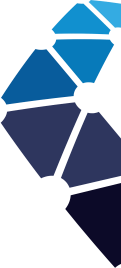 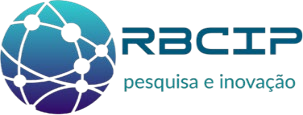 ENQUETE
28%
13%
12%
7%
43
43
CONCLUSÃO
2
3
1
44
4
5
6
45
7
8
9
46
11
10
47
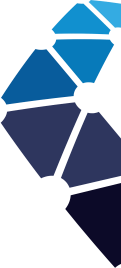 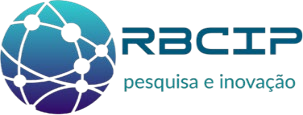 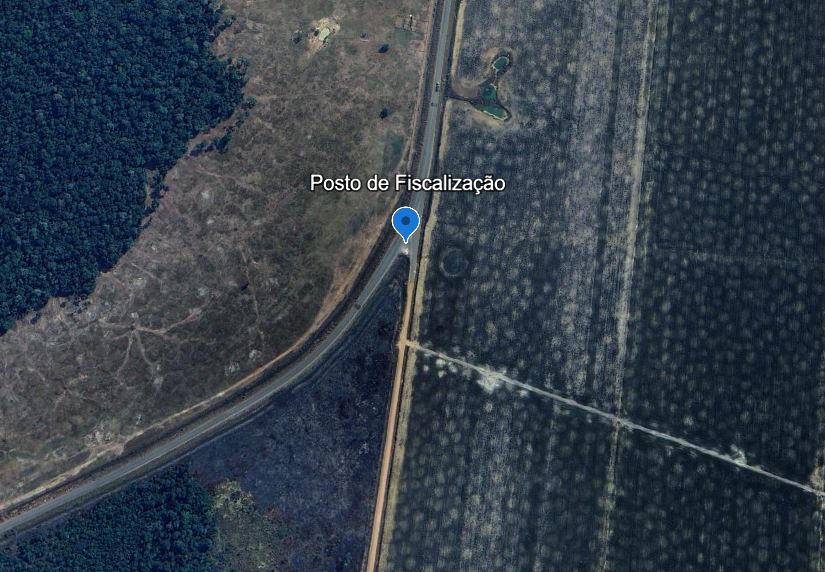 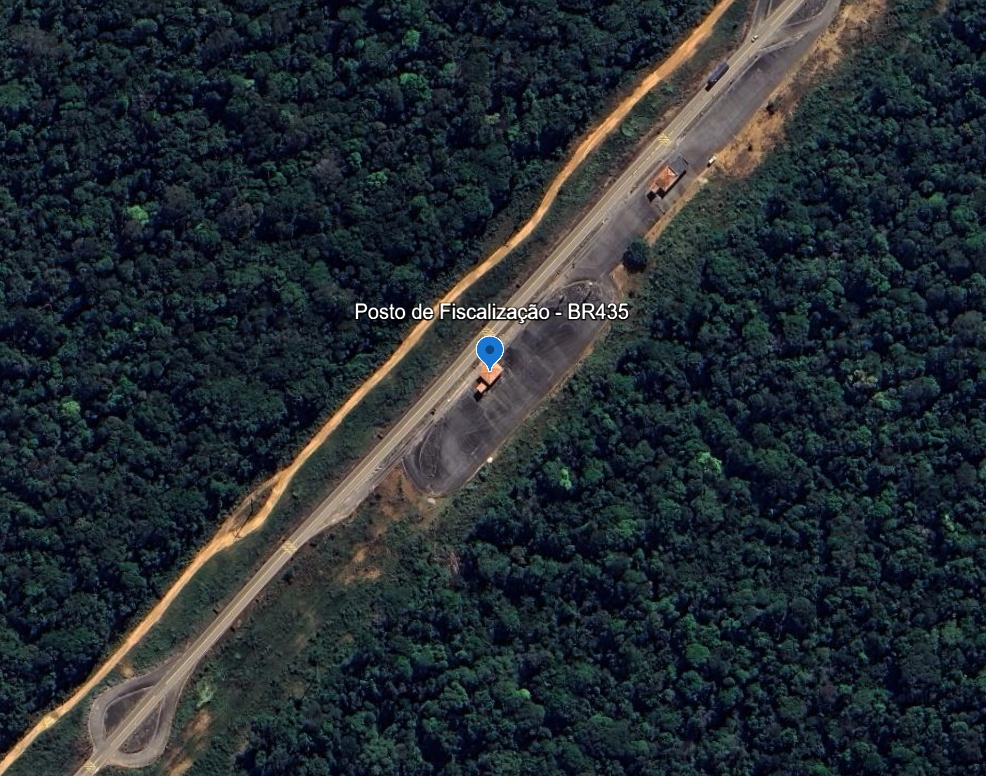 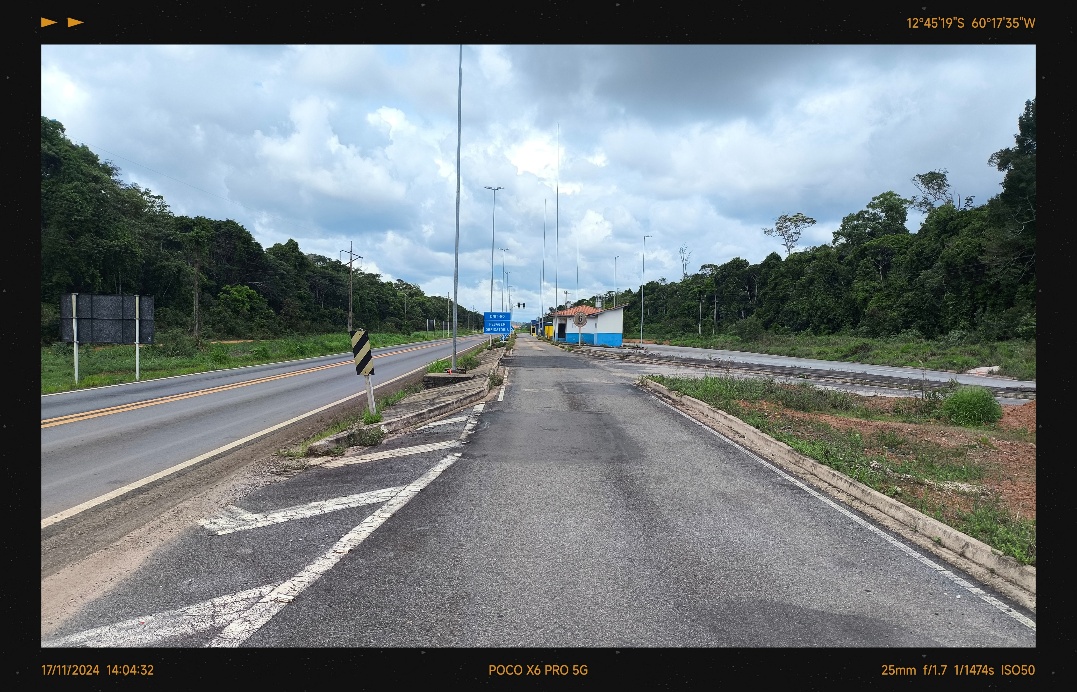 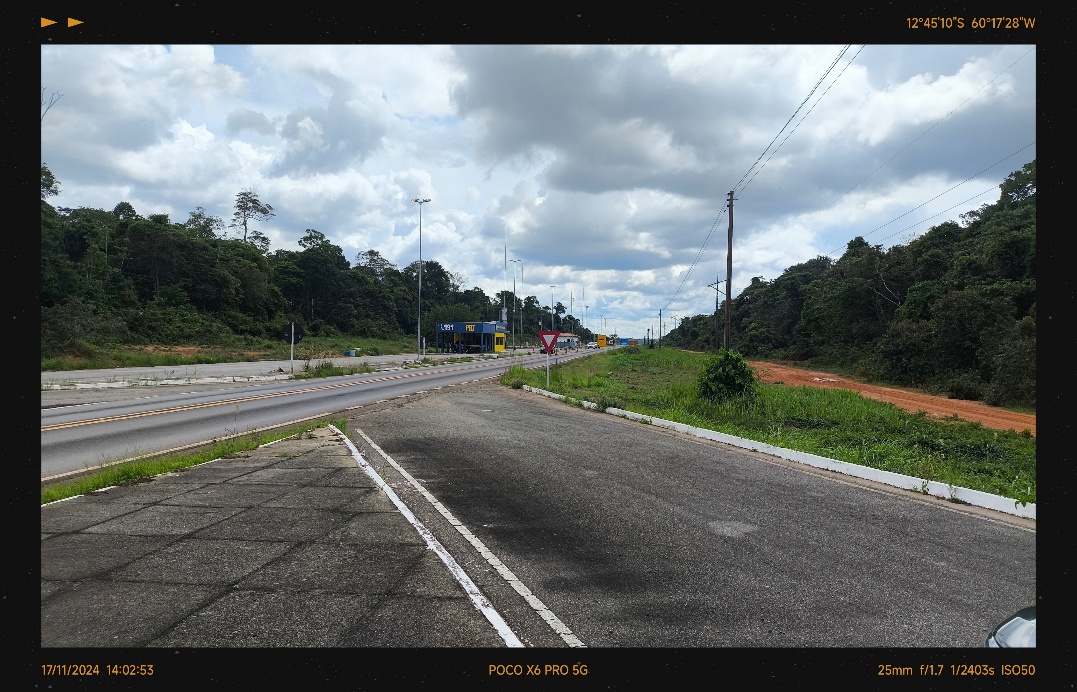 48
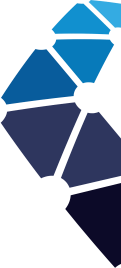 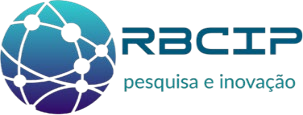 PLANO DE DESENVOLVIMENTO DO TURISMO DA PESCA  ESPORTIVA DE RONDÔNIA
COORDENAÇÃO GERAL
Marcelo Estrêla Fiche

COORDENAÇÃO DO PROJETO
Nilde Clara de S. Benites Brun
EQUIPE TÉCNICA DO PROJETO
Aline Mirelle Marcon    
Arthur Mesquita Camargo 
Carlos Alexandre Ruy da Silva 
Catiana Sabadin Zamarrenho 
Katia Silene de Oliveira Maia
Marcelo Estrêla Fiche
Maria Auxiliadora M. C. Rosa
Normann Kalmus 
Nilde Clara de S. Benites Brun
Raniere Garcez Costa Sousa
Robson Oliveira de Souza
Wladimir Costa Paradas
ENDEREÇO
SCLN 412 Bloco D Lote 08 Sala 205, Asa Norte, Brasília/DF  - CEP: 70867-540              contato@rbcip.org
49
49
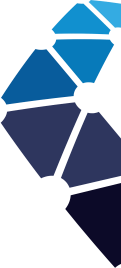 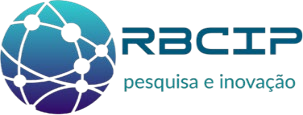 PLANO DE DESENVOLVIMENTO DO TURISMO DA PESCA ESPORTIVA DE RONDÔNIA
OBRIGADA!
50
50